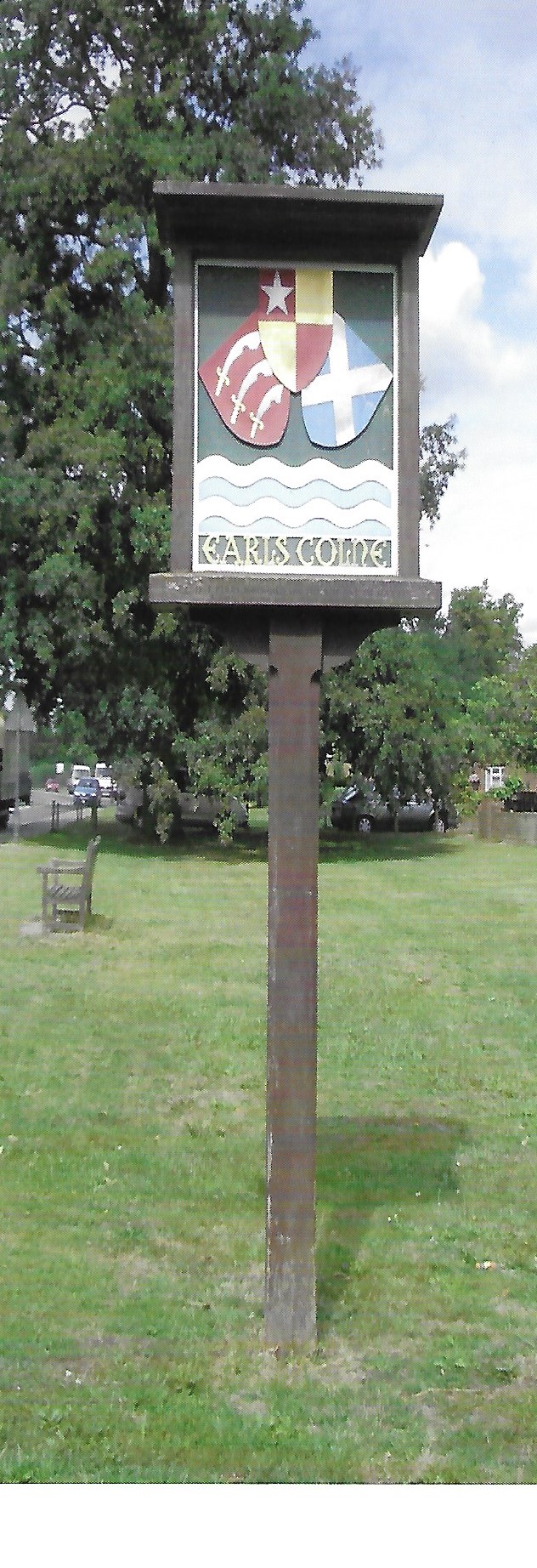 Earls Colne Neighbourhood Plan

Proposed Way Forward 
For discussion at the Parish Council Meeting 19th December 2018
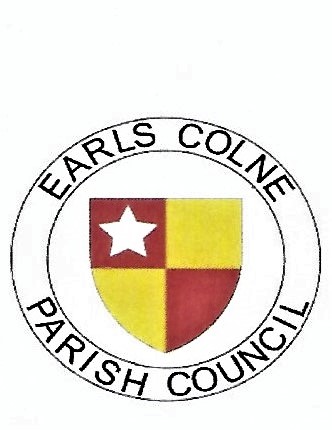 Summary of Proposals

Agree to proceed with the Neighbourhood plan based on the outcome of the campaign to engage volunteers

Form a Parish Council Neighbourhood Plan Sub Committee

Form a Neighbourhood Plan Steering Group and arrange an initial meeting in early 2019 

Consider potential members of Task Groups with leaders of each group a member of the steering Group (for ease of communication)
Parish Council Neighbourhood Plan Sub Committee
Members:
Tony Calton
Hugh Street
Margaret Barrett
Mort Smith
Possibly consider a further member in light of the current situation with Mort?
Reminder of Main Responsibilities
Qualifying body responsible for the production of the Neighbourhood Plan.
Financial control, and ensuring adherence to statutory requirements 
Made up of 3 or 4 members of the Parish Council
Neighbourhood Plan – Steering Group
Potential Members:
Reminder of Main Responsibilities
Preparing timelines, budgets and funding proposals.
Co-ordinating evidence gathering and preparation of the draft plan.
Made up of representation from Parish Council plus local residents. (around 8 to 10 people in total)
Colour Coding
One Group 
Two Groups
Three Groups
Four Groups
Five Groups
Neighbourhood Plan Task GroupsPotential Members
Current Situation with volunteers for specific groups
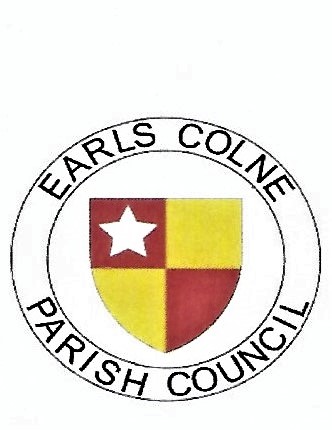 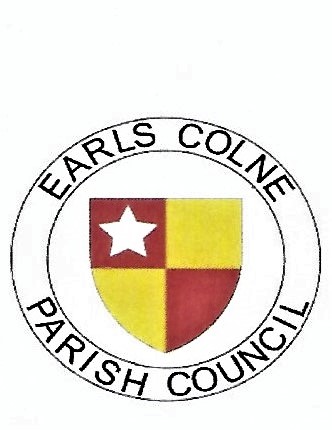